LCAP Funding for Athletics 2.0
Candace Cayer, Assistant Principal
La Puente High School
Hacienda-La Puente Unified School District
Student Achievement
Connection between student achievement & athletics
Grades
Student
Achievement
Extra-   
  Curricular
Activities
Student Achievement & Athletics
Common Core
Content Standards
Grades
CAHSEE Testing
SBAC Testing
Physical Fitness Testing
So….
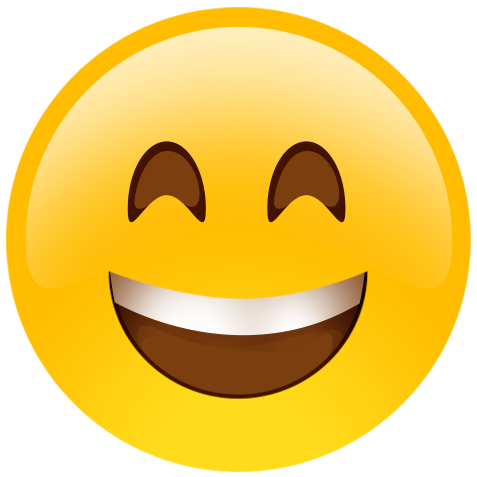 Lets Review
LCAP Funding
What State Standards must the LCAP address as part of Priority 2? (Posted 21-Oct-2014)

The LCAP must include goals and related actions that address implementation of the academic content and performance standards adopted by the State Board. The content standards adopted by the California State Board of Education are listed on the next slide
10 State Content Standards
English Language Arts – Common Core State Standards for English Language Arts, Adopted August 2010
Mathematics – Common Core State Standards for Mathematics, Adopted August 2010 and modified January 2013
English Language Development, Adopted November 2012
Career Technical Education, Updated January 2013
Health Education Content Standards, Adopted March 2008
History-Social Science, Adopted October 1998Model School Library Standards, Adopted September 2010
Physical Education Model Content Standards, Adopted January 2005
Next Generation Science Standards, Adopted 2013
Visual and Performing Arts, Adopted January 2001
World Language, Adopted January 2009
Physical Education Model Content Standards
STANDARD 1
Students demonstrate knowledge of and competency in motor skills, movement patterns, and strategies essential to perform a variety of physical activities.

STANDARD 2
Students achieve a level of physical fitness for health and performance while demonstrating knowledge of fitness concepts, principles, and strategies.

 STANDARD 3
Students demonstrate knowledge of psychological and sociological concepts, principles, and strategies that apply to the learning and performance of physical activity.
Physical Education Courses
High School Course 1
High School Course 2
Adventure/Outdoor Activities*
Aerobics*
Individual Dual Sports*
Dance*
Aquatics
Weight Training & Fitness
* Advanced Courses offered as well
PE Course – Athletics Alignment
Football
Basketball
Volleyball
Baseball
Softball
Soccer
Wrestling
High School Course 1
High School Course 2
Adventure/Outdoor Activities*
Aerobics*
Individual Dual Sports*
Dance
Aquatics
Weight Training & Fitness
Cheer
Golf
Badminton
Tennis
Swimming
Diving
Water Polo
All
Components for LCAP
Tie to the Common Core
Writing Component
PE Content Sub-standards
1.3   Explain the skill-related components of balance, reaction time, agility, coordination, explosive power, and speed that enhance performance levels in combative, gymnastic/tumbling, and team activities and apply those components in performance.

1.4   Explain and demonstrate advanced offensive, defensive, and transition strategies and tactics in combative, gymnastic/tumbling, and team activities.
Sample Assignments
Game film review

Tie to substandard 1.4 – offensive and defensive strategies

Have athletes write why they executed what they did and what are some possible strategies to improve the execution of the skill
Fitness/agility – workout plan
Standard 1.8
Analyze and explain which training and conditioning practices have the greatest impact on skill acquisition and performance in combative, gymnastic/tumbling, and team activities.

Standard 2.6
 Develop and describe a physical fitness plan that enhances personal health and performance in future leisure and workplace activities.
Now….
Here’s Some New Information…
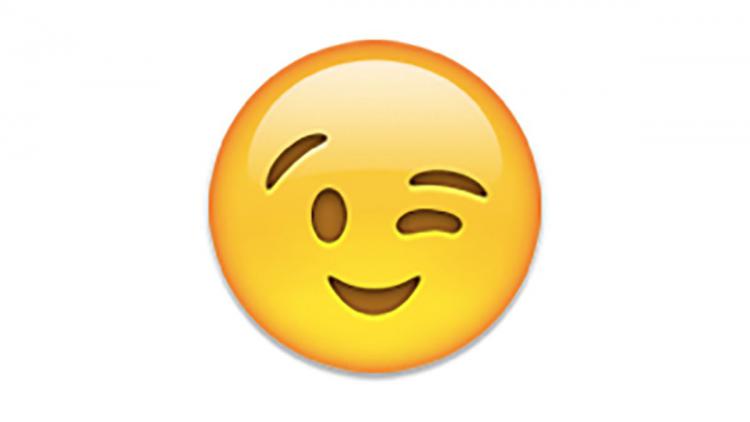 Student Plan for Academic Achievement (SPSA)
Academic Goals
Non-academic Goals
Budget
School Site Council/Shared Decision Making Approval
Student Plan for Academic Achievement (SPSA)
English Language Arts
Mathematics
English Learners
School Climate
Student Plan for Academic Achievement (SPSA)
English Language Arts
Student Plan for Academic Achievement (SPSA)
Mathematics
Student Plan for Academic Achievement (SPSA)
English Learners
Student Plan for Academic Achievement (SPSA)
School Climate
Federal Program Monitoring (FPM)17 Components
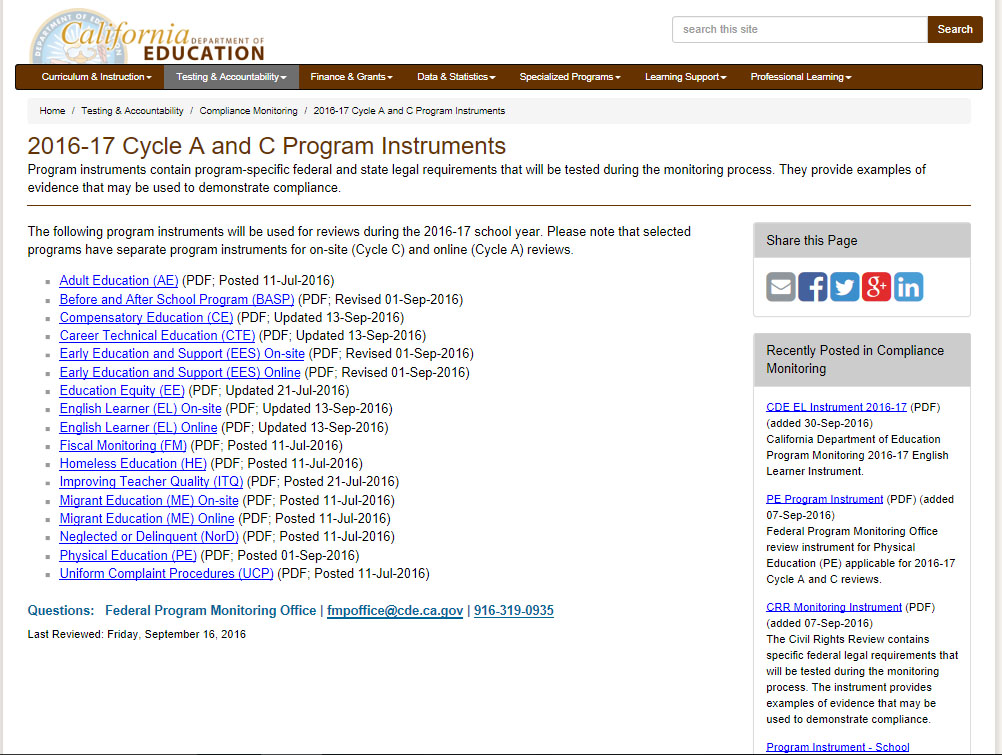 Physical
Education
Lesson Planning – Common Core
English Language Arts
Mathematics
Science
***Tie to Physical Education Standards
Lesson Planning – Common Core
Lesson Planning – QR Code Generator
Lesson Plan Links
Benefits of LCAP
Use of categorical funds on athletics
Enhances the focus on Common Core
Allows on-campus coaches to have 6th period PE classes – hour of contact does not count toward the 18 hour rule
Practice times can be adjusted to allow students to have more time for homework
Helps maintain a focus on student achievement
Questions?
Contact Information
Candace Cayer

Email:  ccayer@hlpusd.k12.ca.us
Phone: (626) 934-6702
Cell: (213)369-2337